Конкурс снежных построек 
по сказкам А.С. Пушкина
В нашем детском саду стало хорошей традицией проводить конкурс снежных построек .
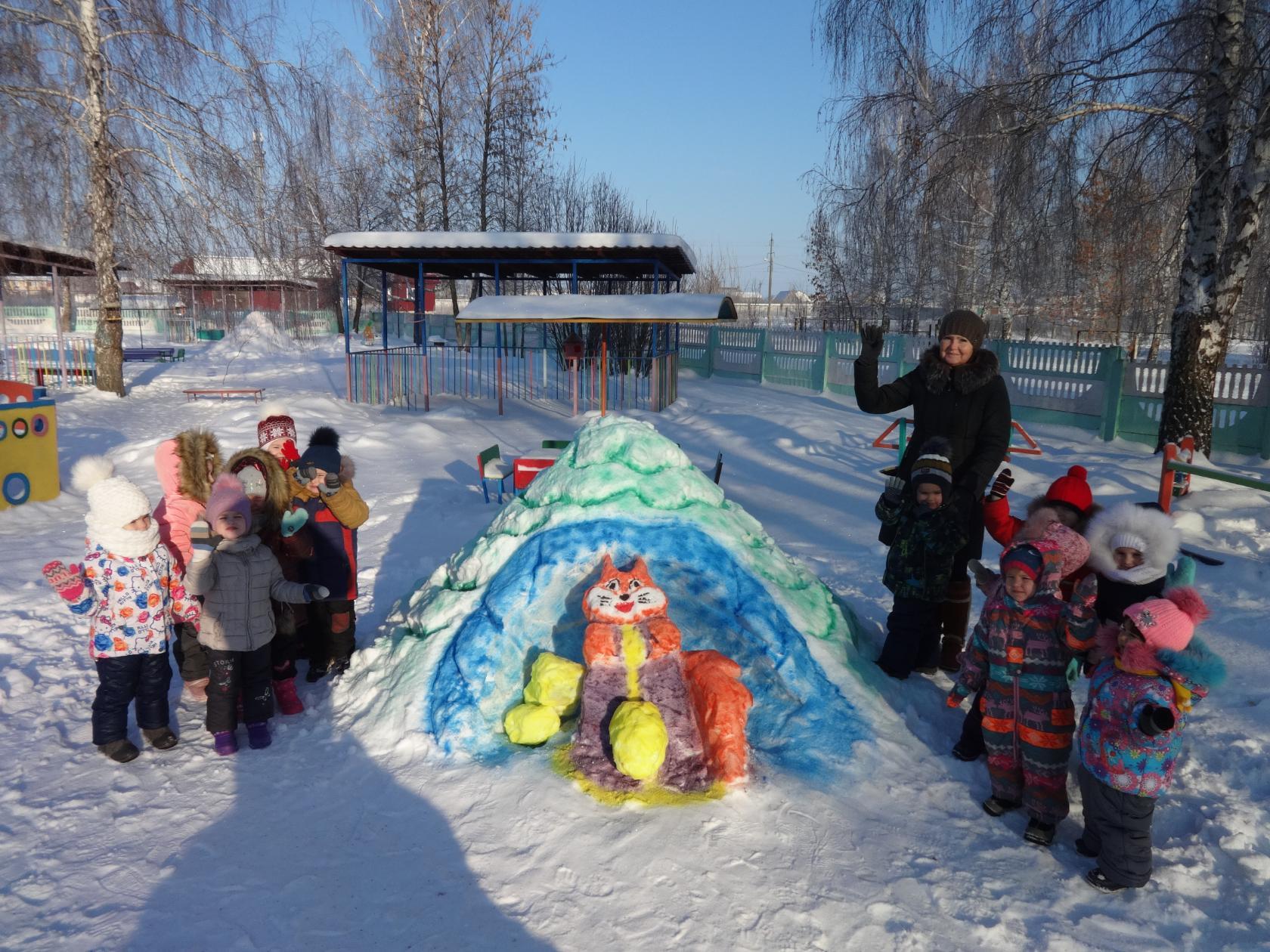 Воспитатели нашей группы Гунина Нина Анатольевна и Черёмушкина Ольга Васильевна, при помощи мамы Парфилова Димы  построили и раскрасили снежную постройку - белочку с золотыми орехами, по мотивам сказки А.С.Пушкина «Сказка о царе Салтане».
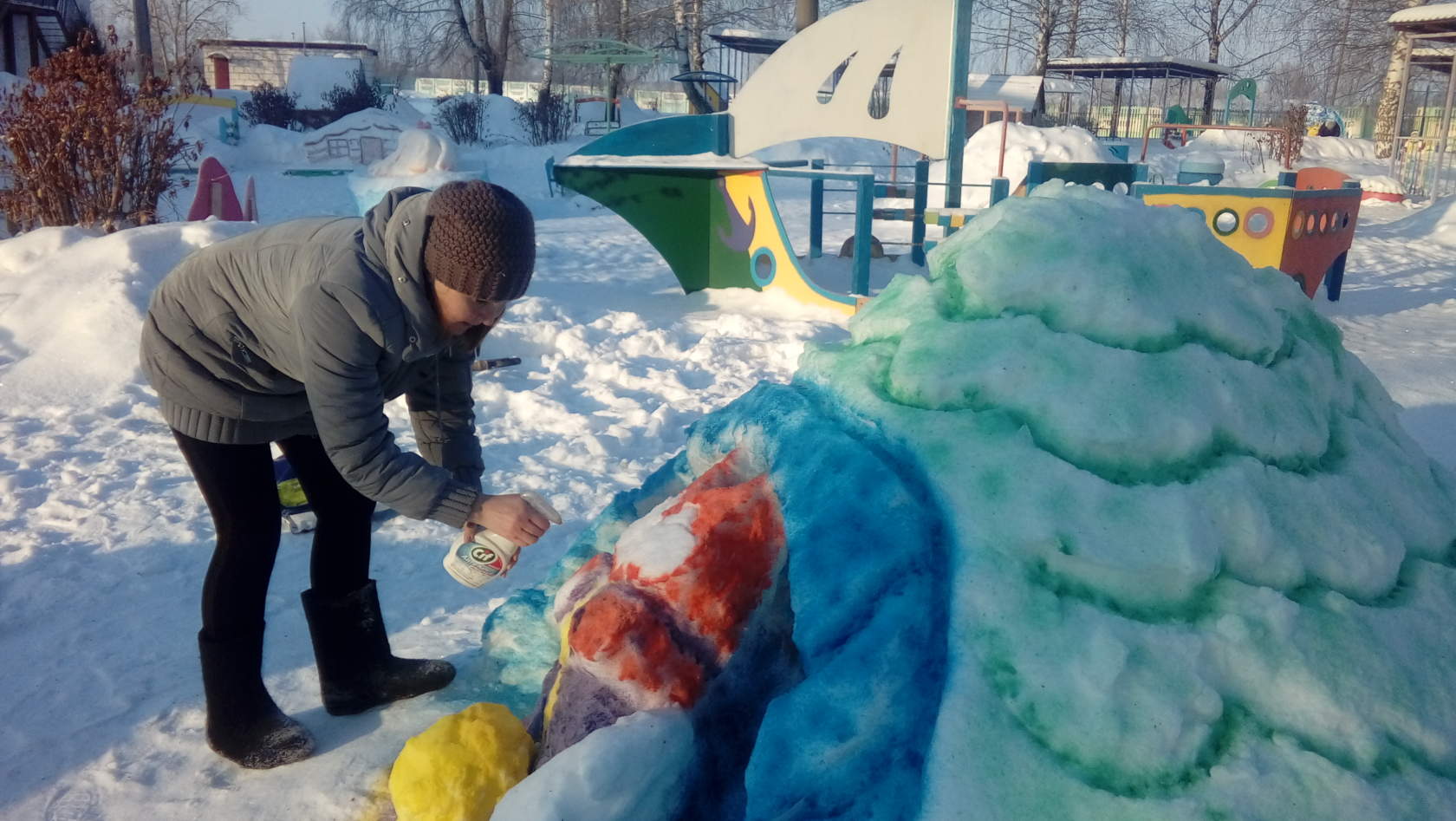 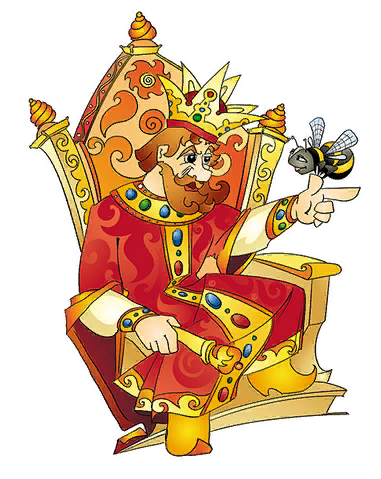 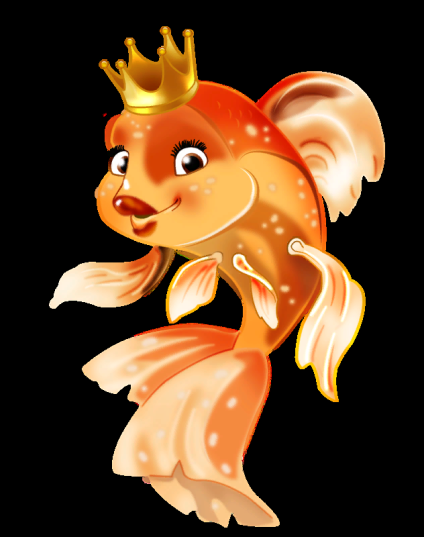 Вот такая красивая белочка поселилась на нашем участке!
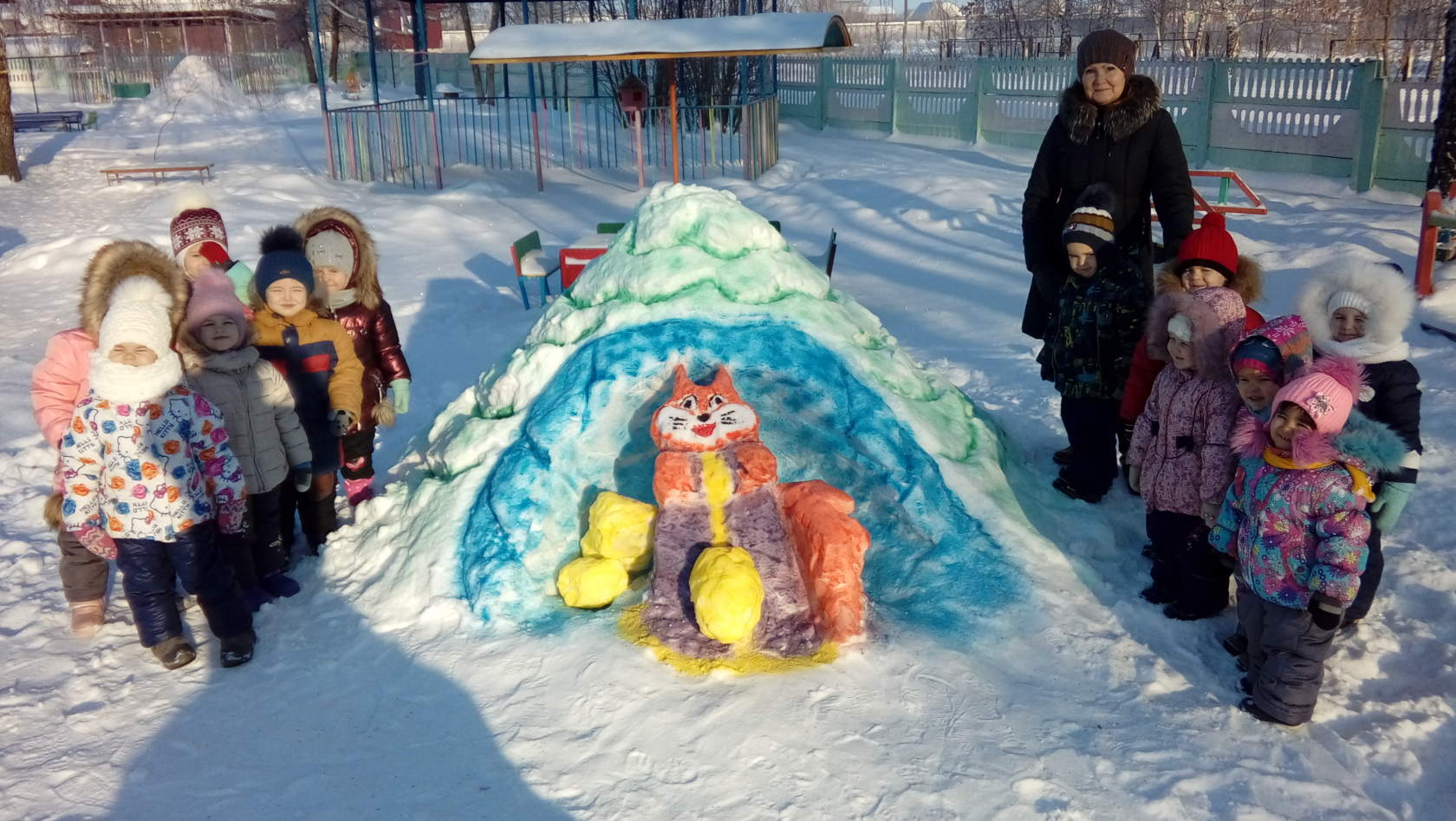 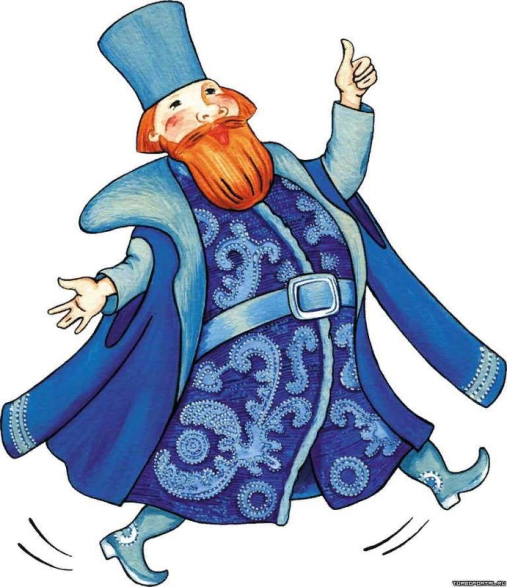